Նոյեմբերի 5 ՀՀ Հետախուզական զորքերի օրն է:
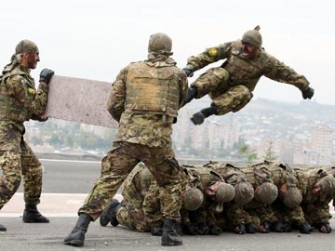 Բրայան Ադամս
Կանադացի ռոք երգիչ, կիթառիստ, երգերի հեղինակ`Բրայան Ադամսի ծննդյան օրն է: Նա ծնվել է 1959թվականի նոյեմբերի 5-ին:
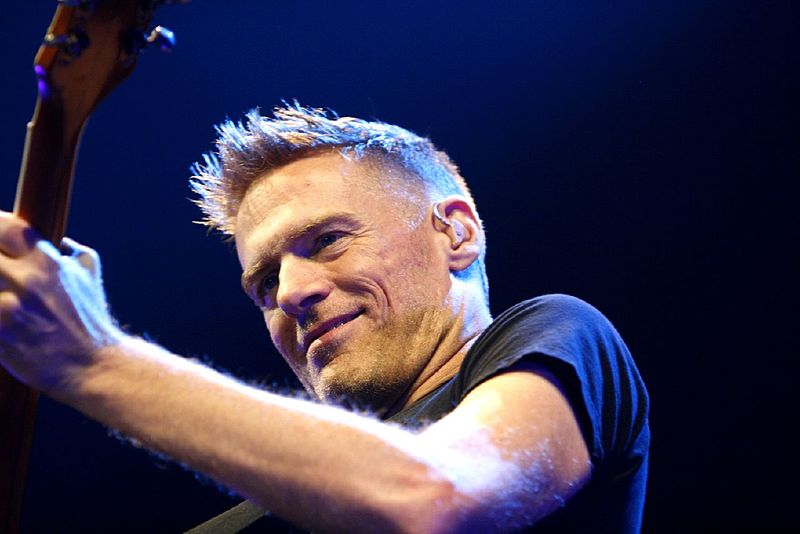 Օլեգ Բլոխին
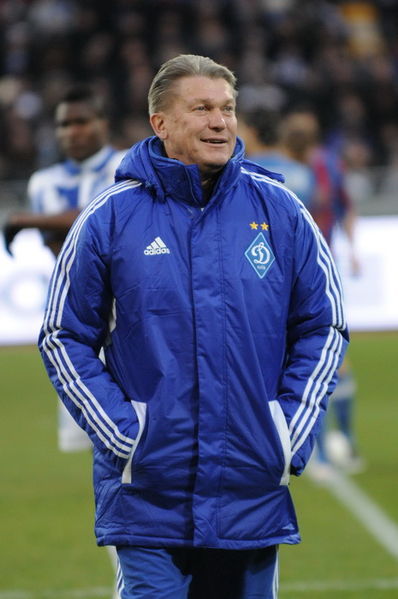 Ուկրաինացի ֆուտբոլիստ, հաձակվող, այժմ նաև մարզիչ Օլեգ Բլոխինի ծննդյան օրն է: Այժմ Կիևի «Դինամո»  ակումբի մարզիչն է:
Վանուշ ԽԱնամիրյան
Պարի պետական անսաբլի մենակատար, գեղարվեստական ղեկավար, ՀԽՍՀ ժողովրդական արտիստ Վանուշ Խանամիրյանի ծննդյան օրն է:
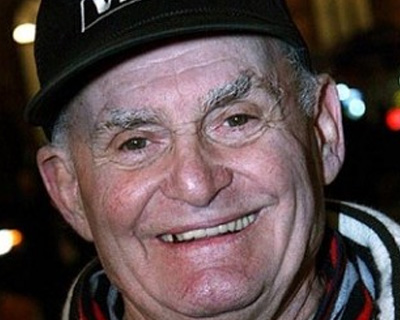